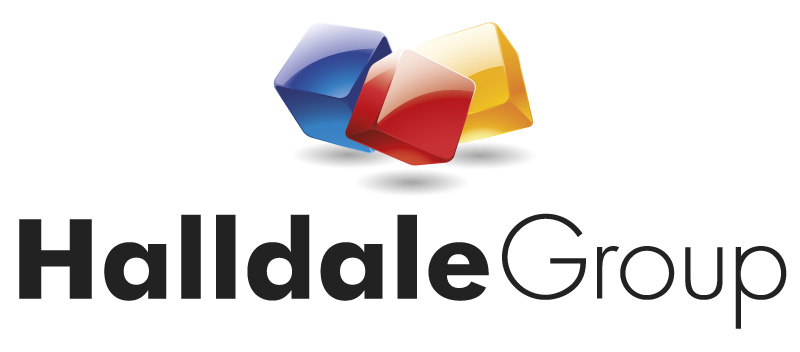 Education and Careers in the Aviation Industry
1
Industry Overview
2
Simulation in Aviation
Emergence of v/r
Alternative to subsidize simulators.
Crew Members can go through the entire pre-flight process of aircraft walk around, checking for malfunctions or problems, and locating safety equipment inside.

Simulation games

Multi-pilot license (MPL)
Allows pilots to act as a co-pilot in an aircraft required to be operated with a co-pilot on commercial air transport with only a single-pilot rating, a theoretical course, and skill test.
3
Role of Simulation in Training
4
Pilot Shortage
Several key causes:
Mandated retirement age of 65
Fewer new pilots entering the industry
Military is producing fewer pilots 
1500 Hour Rule
5
Potential Outcomes of Pilot Shortage
6
Careers in Aviation
Maintenance
Engineering
ATC
Marketing and Social Media
Computer Science and Computer Software
Cabin Crew
Scheduling 
Aircraft Manufacturing
Aircraft Design
Compliance and Regulations
Operations 
Simulation
7
Doing Our Part (WATS)
8
The Next Generation-SECA
9
Contact Information
For more information on SECA please contact:

Michelle Viens
Michelle@halldale.com
407- 322- 5605
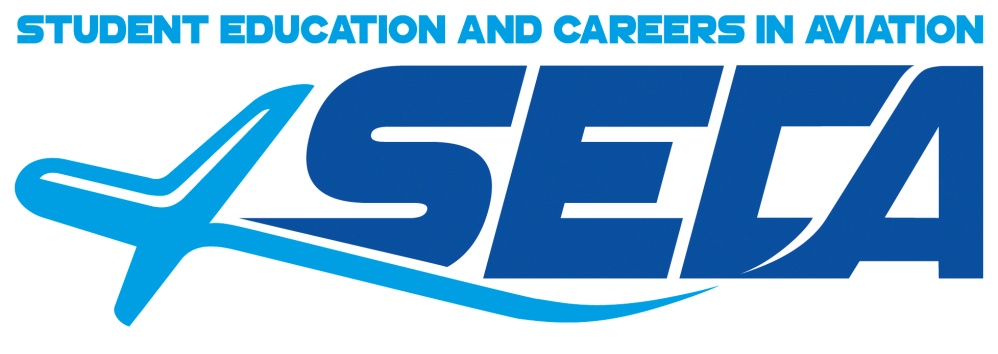 10